Si ifra i 2022   (status per 23.11.2022)
Monika Forsbring| Seksjon for studieutredning og kvalitetsutvikling
1
30.11.2022
Si ifra på hjemmesiden
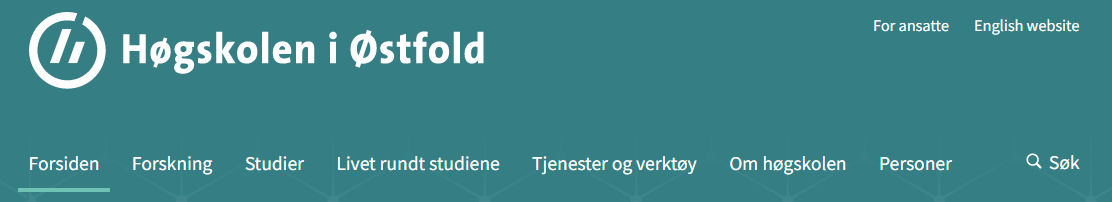 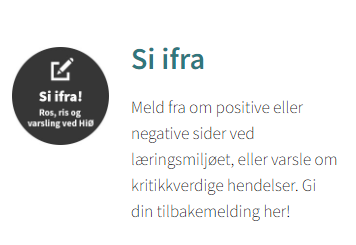 Monika Forsbring | Seksjon for studieutredning og kvalitetsutvikling
2
30.11.2022
Både varsel og avvik
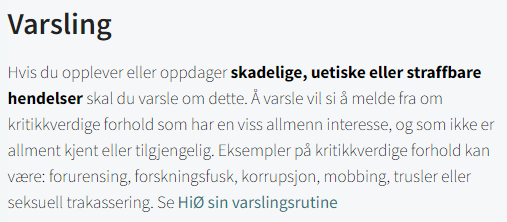 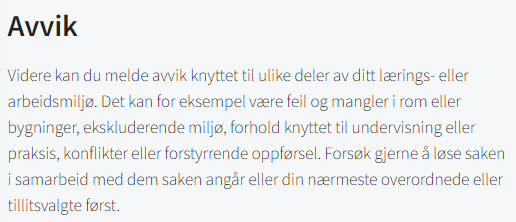 Monika Forsbring | Seksjon for studieutredning og kvalitetsutvikling
3
30.11.2022
Sakene deles i ulike kategorier
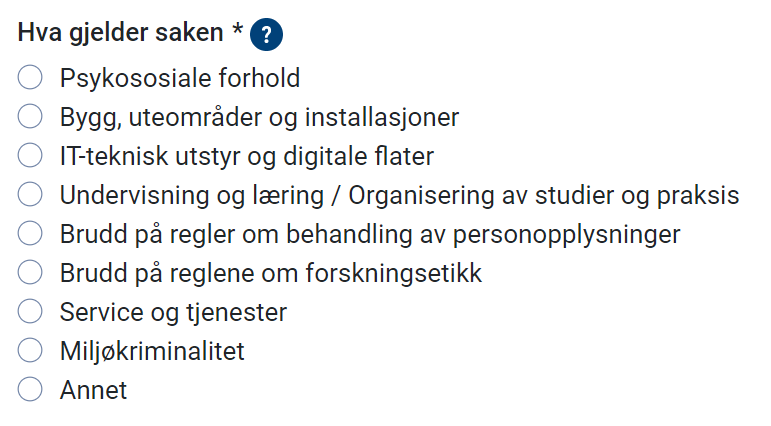 Til seksjon for eiendomstjenester
På e-post til IT-vakta
Til forskningsenheten
Øvrige skjemaer blir sendt til HR,
altså Si ifra-teamet.
Monika Forsbring | Seksjon for studieutredning og kvalitetsutvikling
4
30.11.2022
Behandling av Si ifra saker
Alle skjemaer med unntak av «IT-teknisk utstyr og digitale flater»,  går inn i høgskolens sak- og arkivsystem (p360).
Si ifra-teamet sender saken videre til rett dekan/avdelingsleder.
Si ifra- teamet:
HMS-rådgiver
Kvalitetsrådgiver
Personvernrådgiver
Sikkerhets- og beredskapsrådgiver
Når saken er ferdigbehandlet, skal varsler får beskjed.
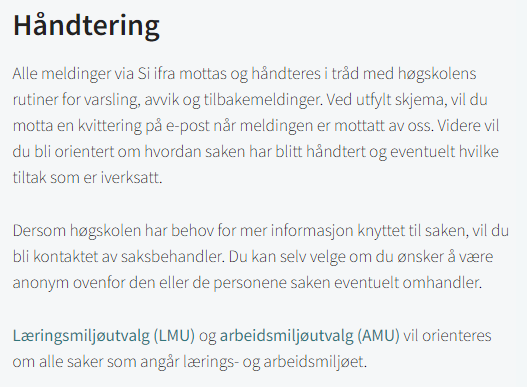 Monika Forsbring | Seksjon for studieutredning og kvalitetsutvikling
5
30.11.2022
Si ifra-saker 01.01.2022 – 23.11.2022
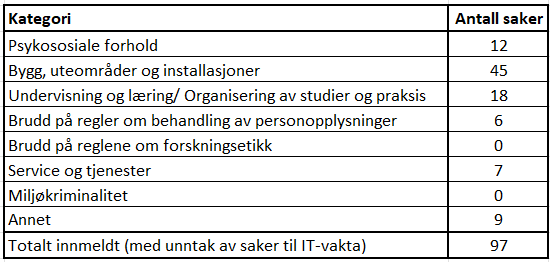 Saker er innmeldt
     både av ansatte og 
     studenter.
Saker kan være meldt
     inn i «feil» kategori.
Monika Forsbring | Seksjon for studieutredning og kvalitetsutvikling
6
30.11.2022
Si ifra-saker 01.01.2022 – 23.11.2022
Psykososiale forhold
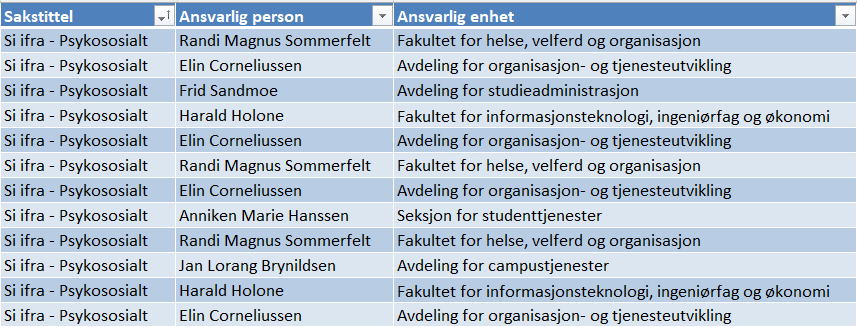 Monika Forsbring | Seksjon for studieutredning og kvalitetsutvikling
7
30.11.2022
Si ifra-saker 01.01.2022 – 23.11.2022
Undervisning og læring/ Organisering av studier og praksis
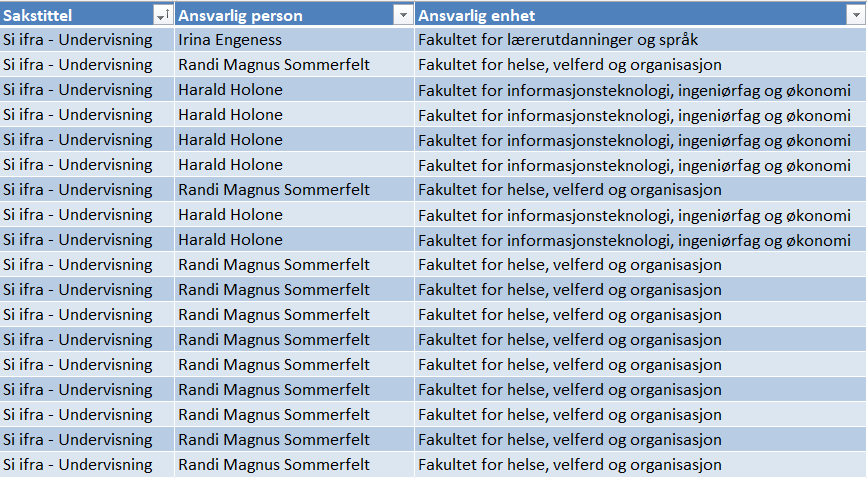 8
30.11.2022
Si ifra-saker 01.01.2022 – 23.11.2022
Brudd på regler om behandling av personopplysninger
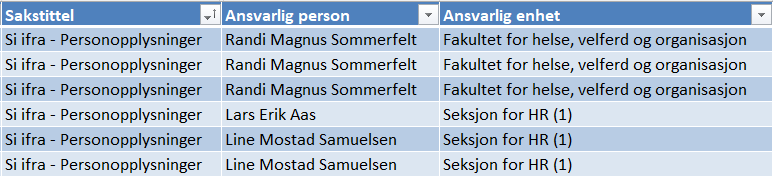 Monika Forsbring | Seksjon for studieutredning og kvalitetsutvikling
9
30.11.2022
Si ifra-saker 01.01.2022 – 23.11.2022
Service og tjenester
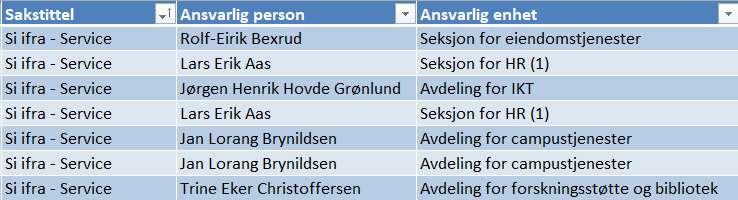 Monika Forsbring | Seksjon for studieutredning og kvalitetsutvikling
10
30.11.2022
Si ifra-saker 01.01.2022 – 23.11.2022
Annet
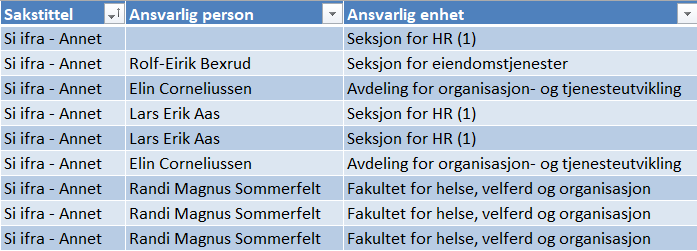 Monika Forsbring | Seksjon for studieutredning og kvalitetsutvikling
11
30.11.2022
Si ifra-saker rapporteres i Fakultetenes kvalitetsrapporter
Fakultetenes kvalitetsrapporter for 2022 skal være ferdig 20. januar 2023.
Under kvalitetsområdet «Læringsmiljøkvalitet» omtales sakene som har kommet til fakultetet og hvordan de er fulgt opp.
Eks. fra HVO sin rapport for 2021:
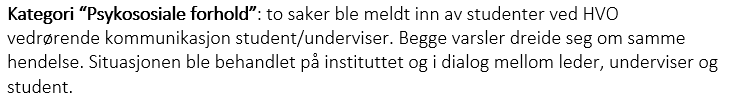 Monika Forsbring | Seksjon for studieutredning og kvalitetsutvikling
12
30.11.2022